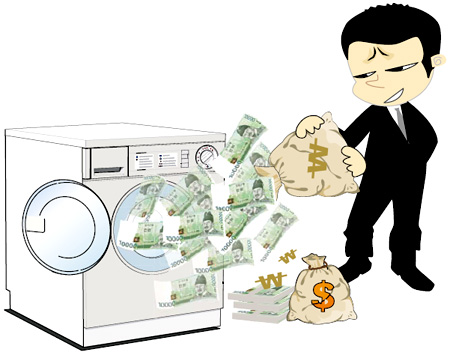 洗錢防制法在修些什麼？
法務部
106.1.4
修法前的背景：慘痛的前車之鑑
詐騙集團橫行世界，惡名遠播
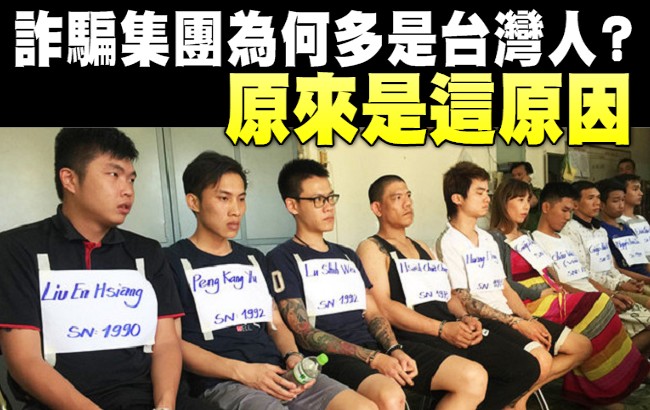 兆豐案沉重的反洗錢學費
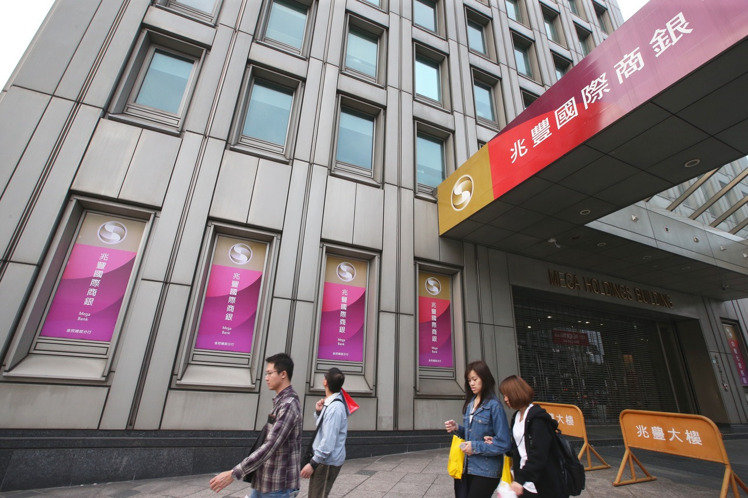 本次修法之重點成效
一、洗錢難躲藏，髒錢吐回來
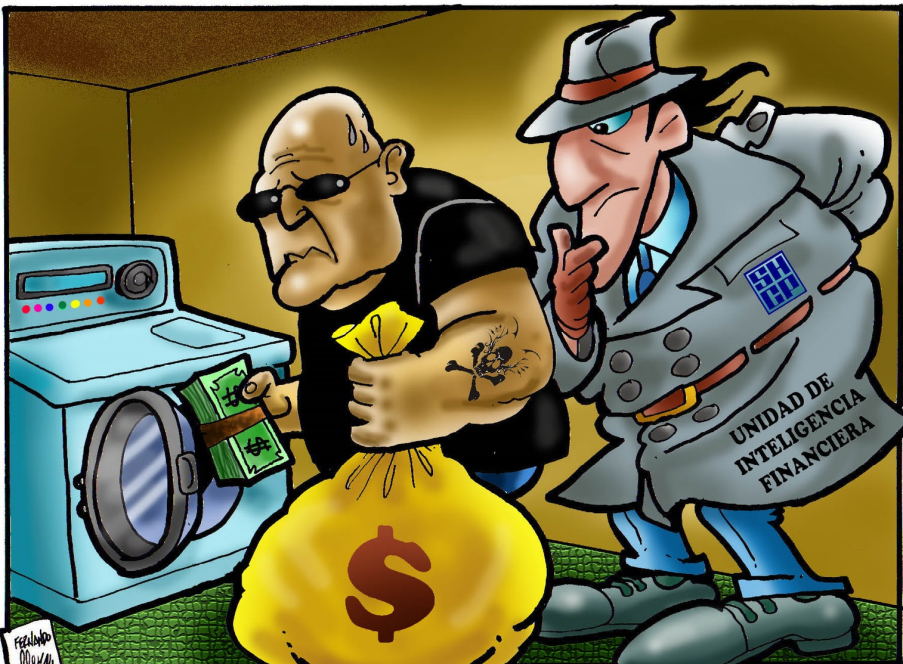 本次修法之重點成效
二、金流透明化，人頭不再怕
本次修法之重點成效
三、洗錢防制轉大人，兆豐重罰不再來
本次修法之重點成效
四、攜手世界反洗錢，讓臺灣再次發光
結語
一、本次洗錢防制法之修法，將有利於
      未來相互評鑑之籌備工作，以及解
      決民眾過往所詬病之治安及金融監
      理問題。

二、我國更應透過此次相互評鑑，對國
       際展現我國金融體質之優異，及對
       於金融業發展之雄心